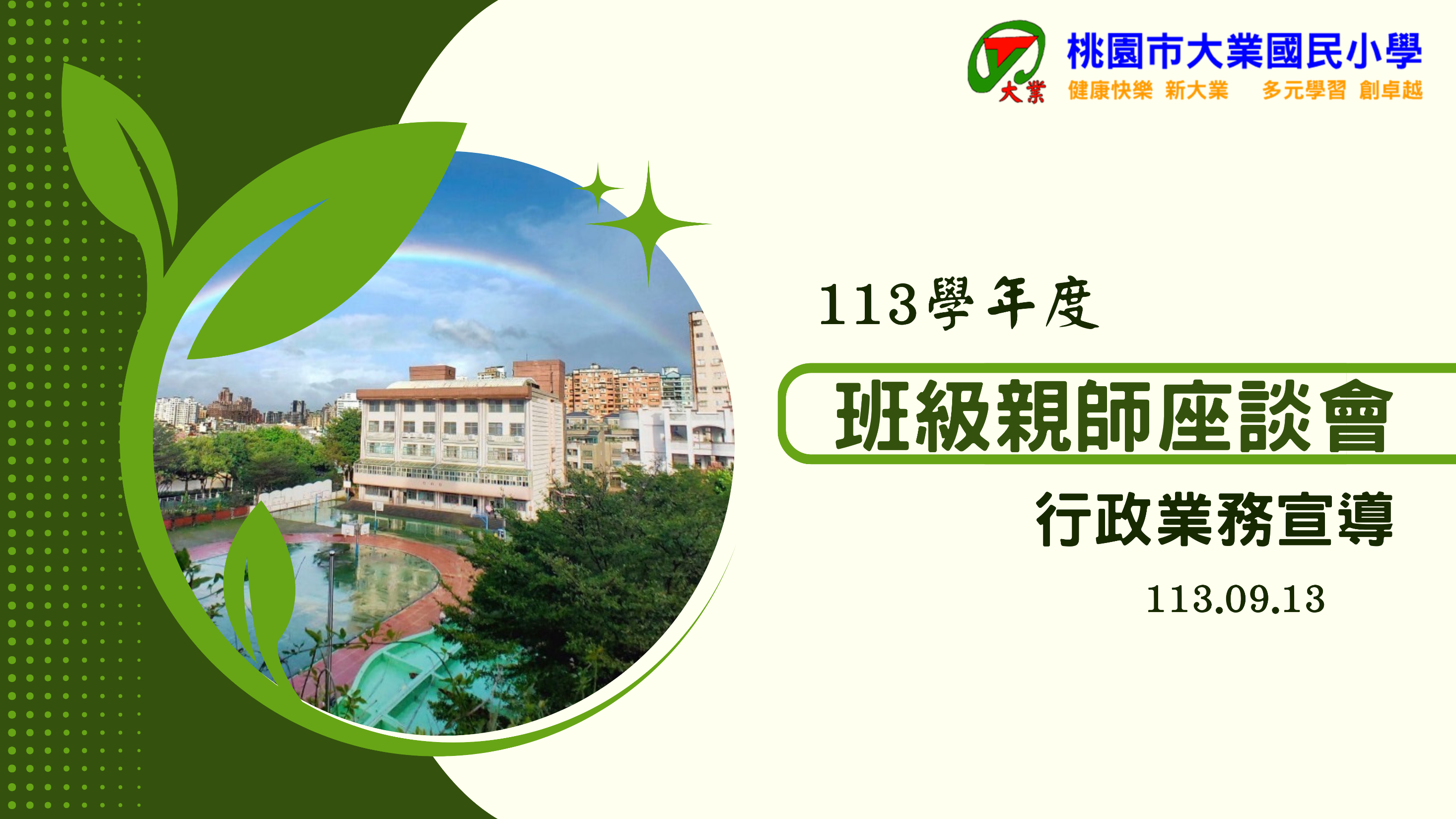 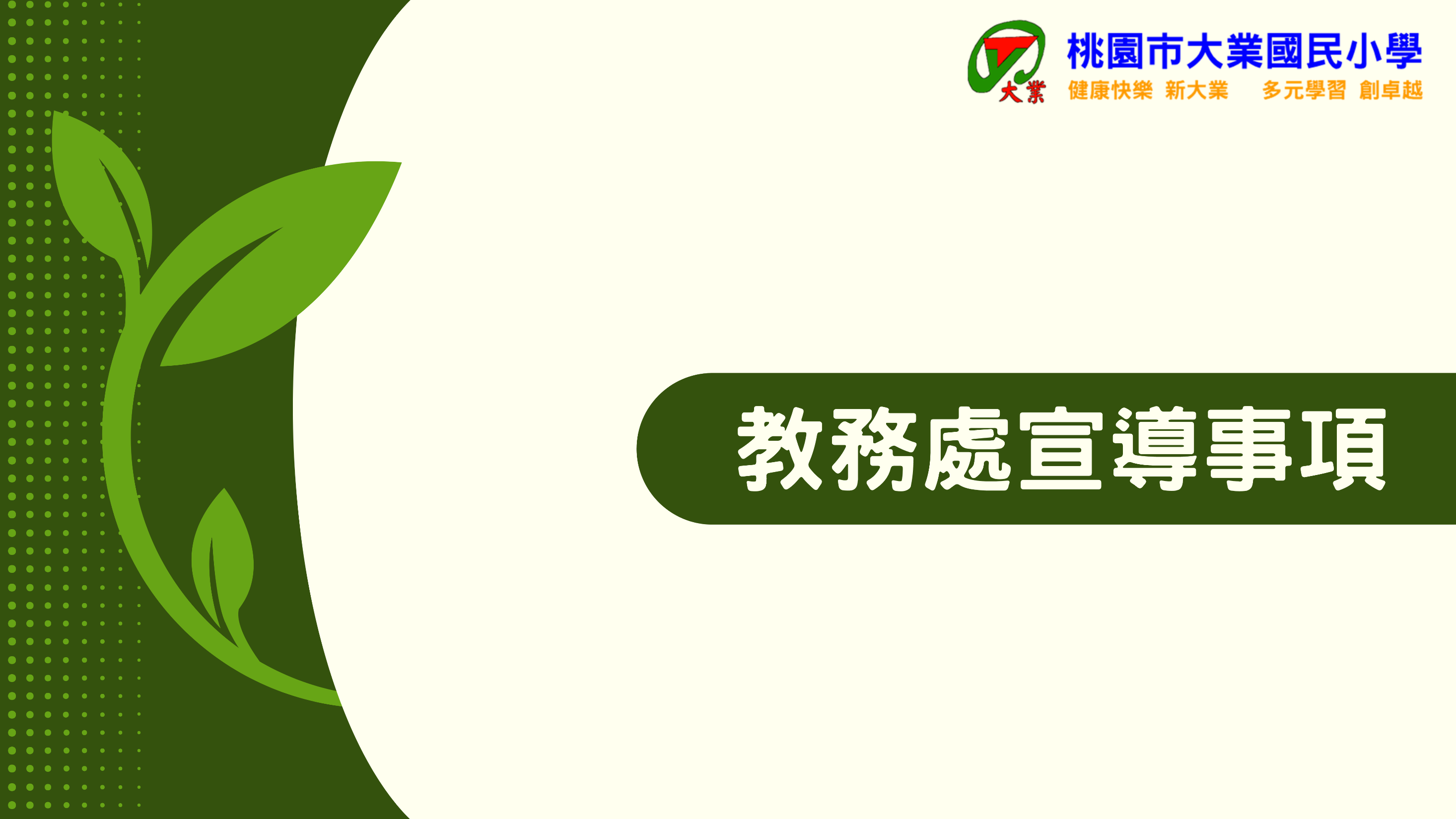 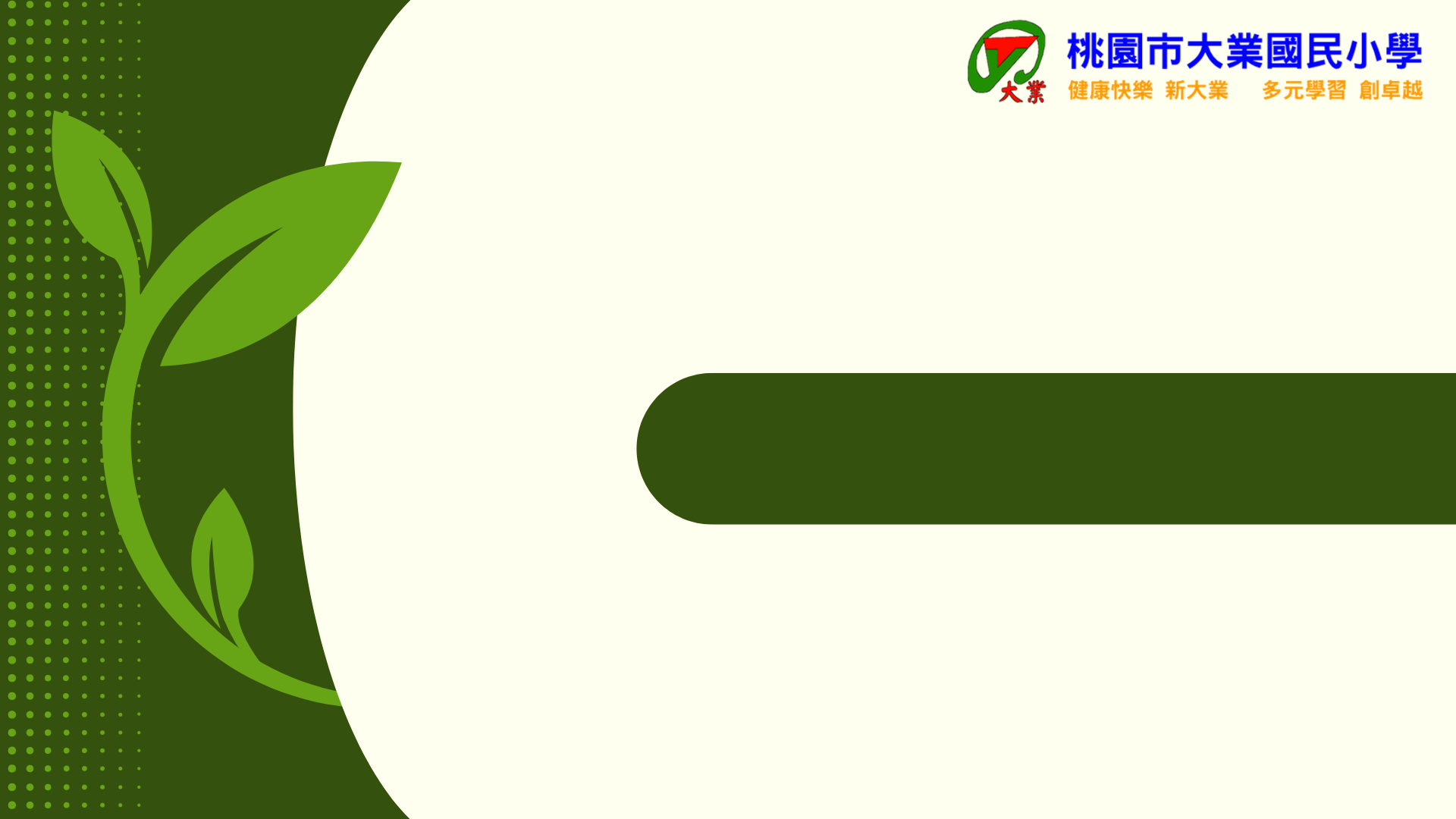 總務處宣導事項
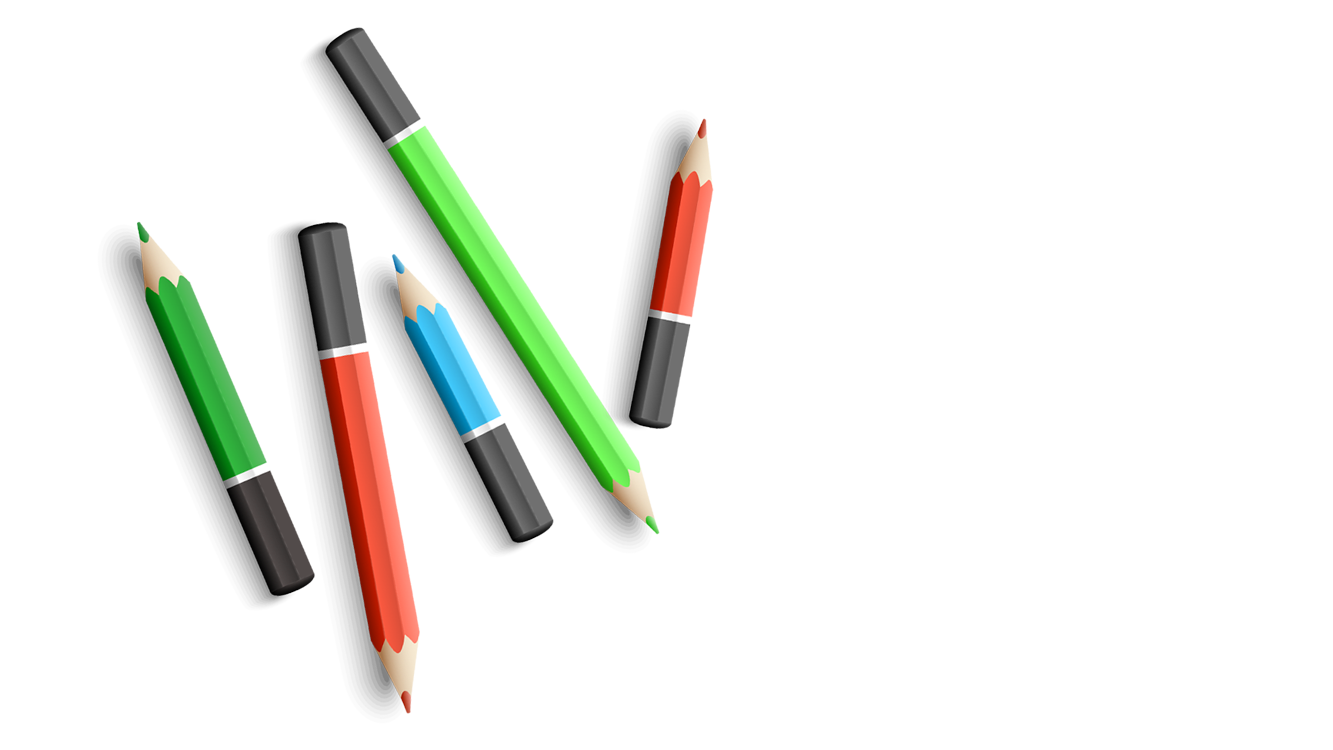 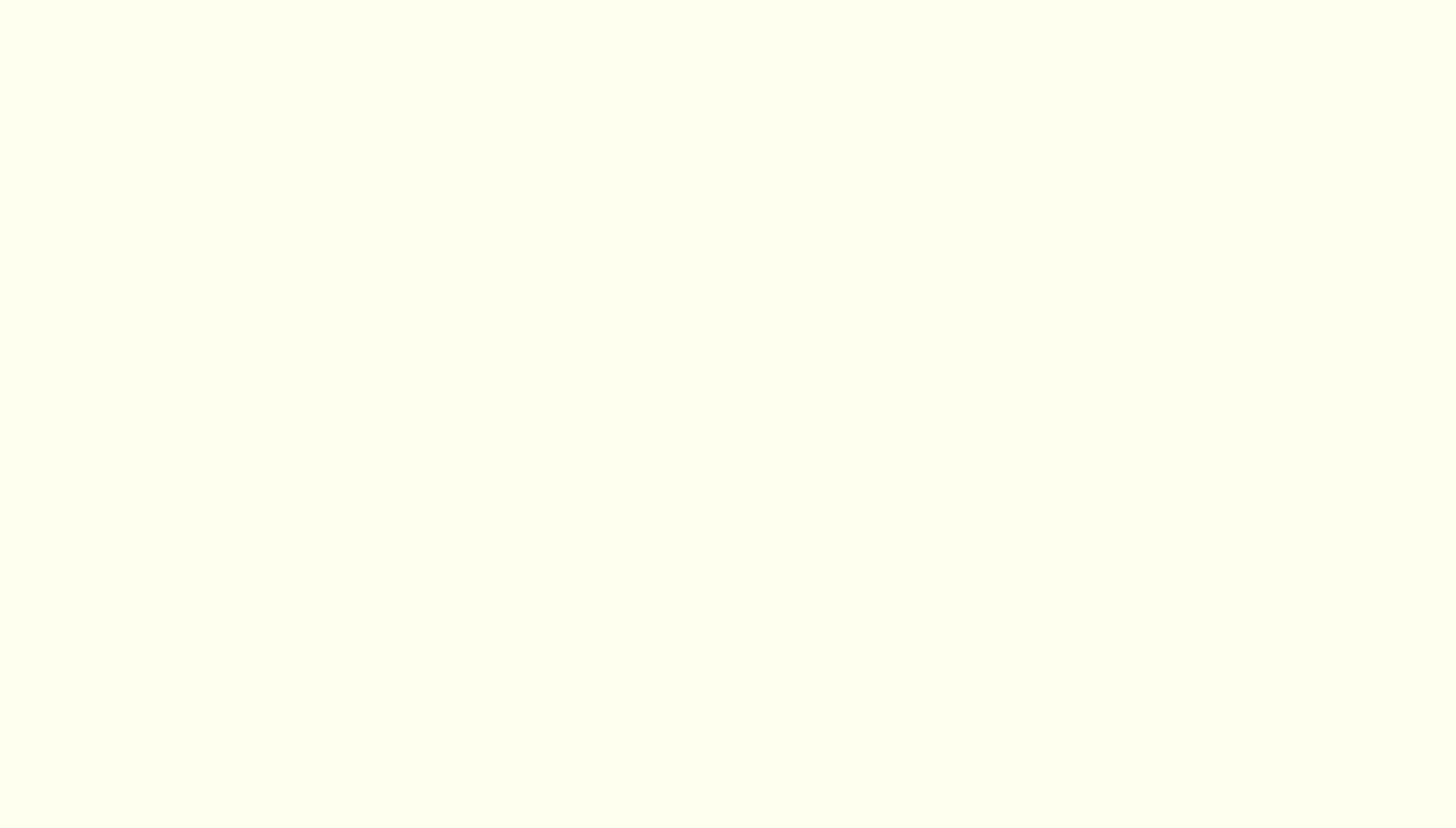 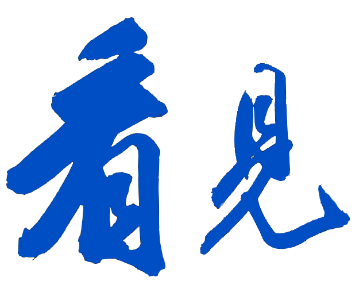 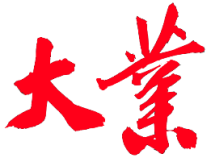 桃園市大業國民小學
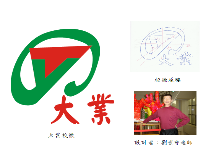 健康快樂 新大業   多元學習 創卓越
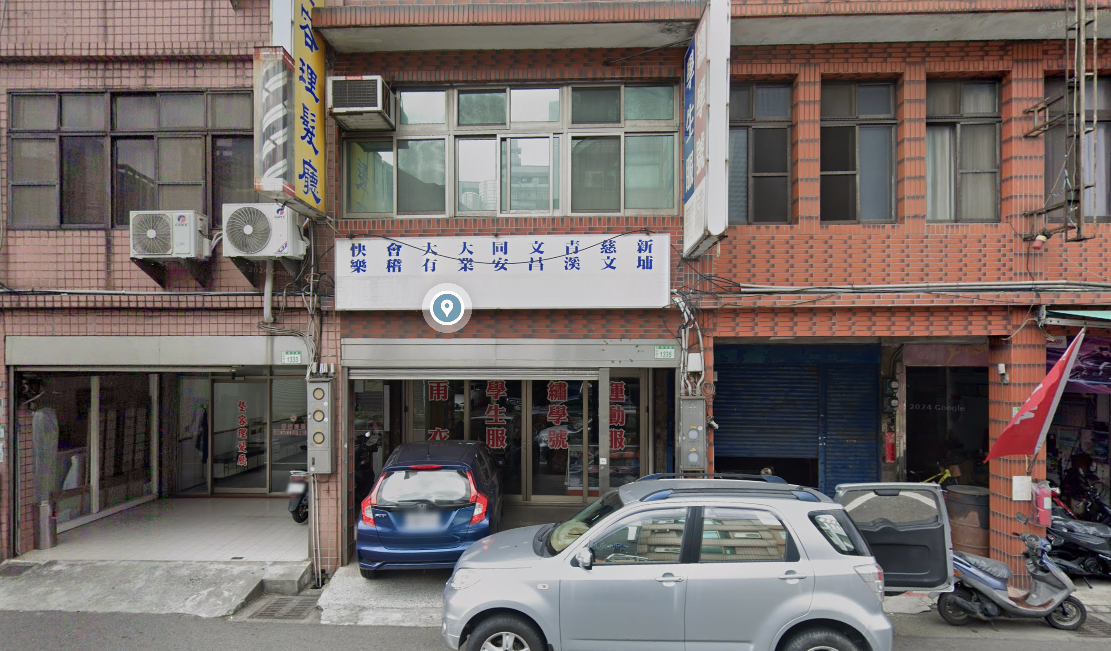 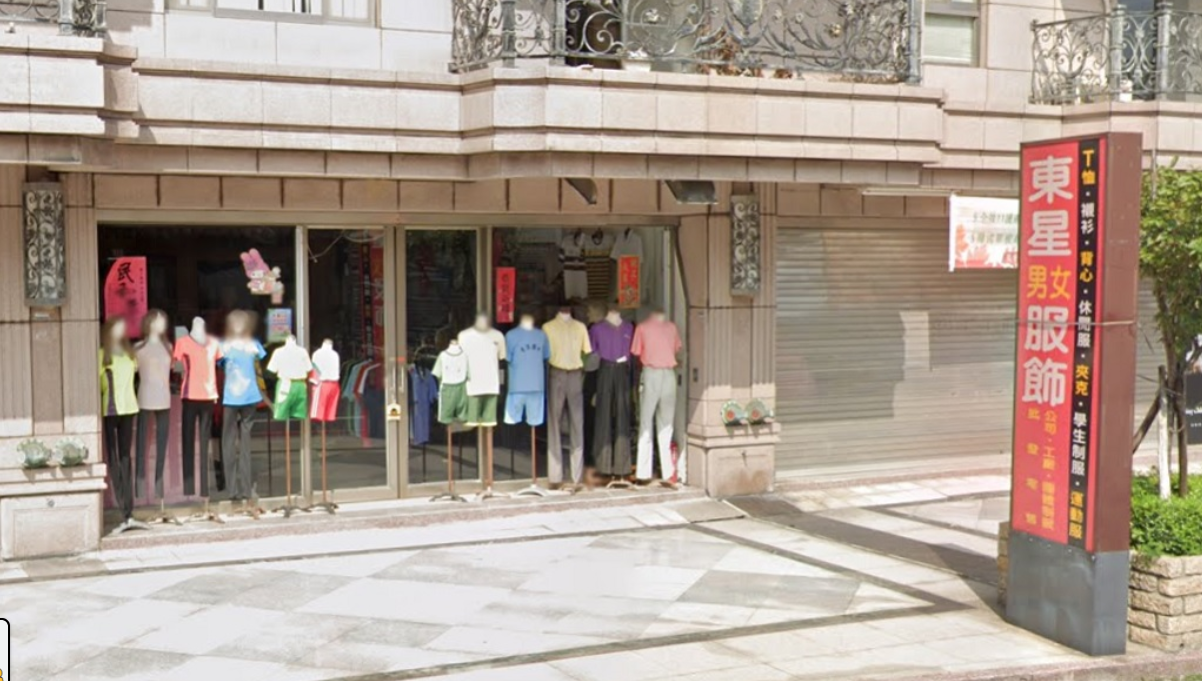 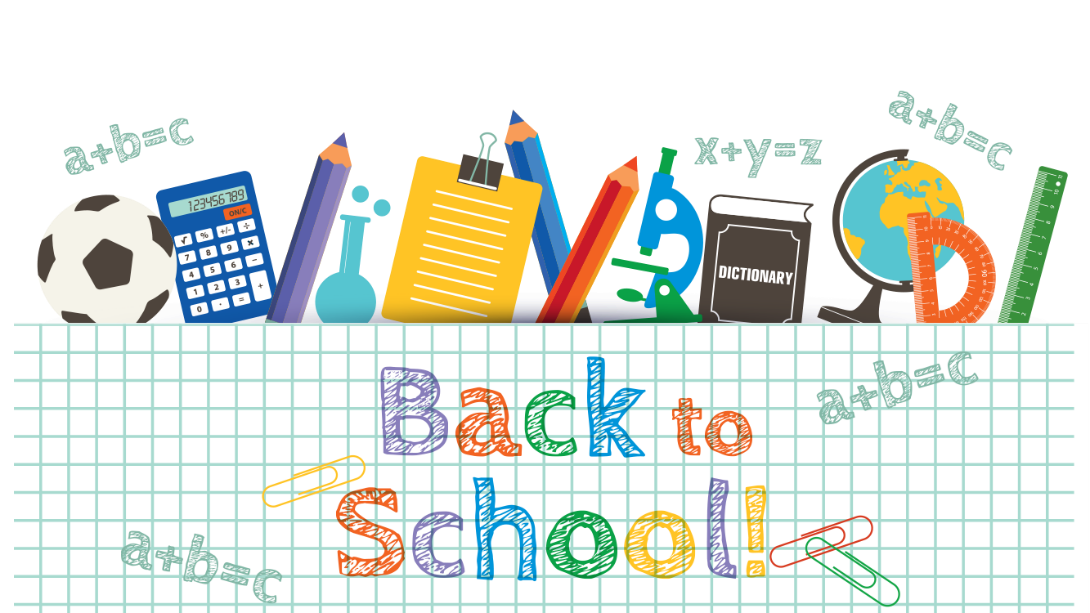 3
113學年大業國小親師座談會
2024年9月3日